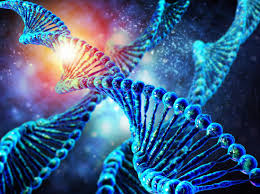 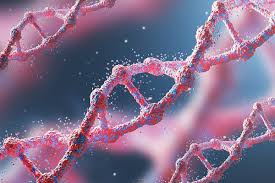 Genetics in Primary Care
Dr Kunal Kothari
MBBS MRCGP PG Cert Med Ed
Bute House Medical Centre
26/03/2019
What do you think?
Ideas
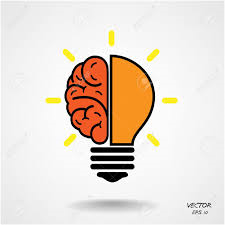 What bothers you?
Concerns
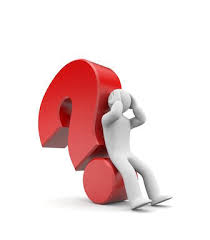 What are you expecting today?
Expectation
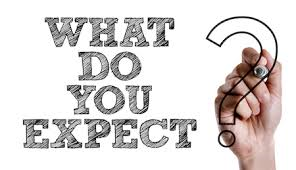 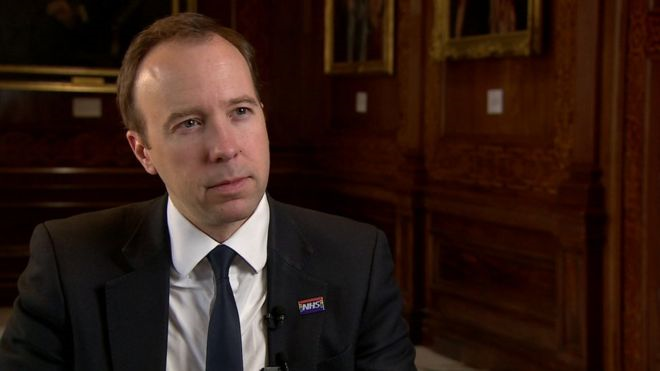 England's Health Secretary, Matt Hancock, has been criticised by doctors for over-reacting to a DNA test he said may have saved his life by revealing a "higher risk of prostate cancer".
Vision
Mr Hancock set out his vision for genetic testing to be made available to everyone on the NHS in order to prevent disease and save lives.
1 in 10 condition seen in primary care has a genetic component.
GP Curriculum
Identifying patients with, or at risk of, a genetic condition
Clinical management of genetic conditions
Communicating genetic information
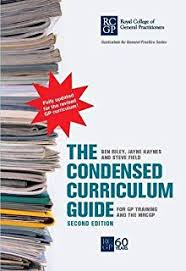 GP Curriculum
Demonstrate an awareness that preventative measures or targeted treatments exist for some genetic conditions (for example: mastectomy and/or oophorectomy for BRCA1/2 mutation carriers) 
Demonstrate an awareness that a genetic diagnosis in an individual may have implications for the management of other family members who may ask for a consultation
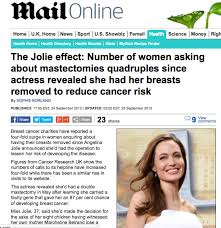 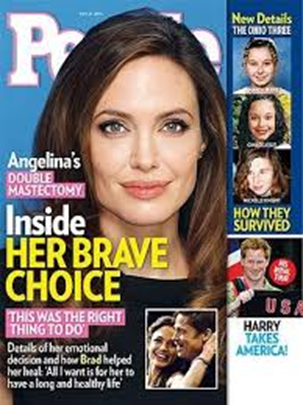 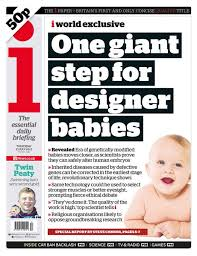 Chromosomes
Gene for cystic fibrosis (chromosome 7)
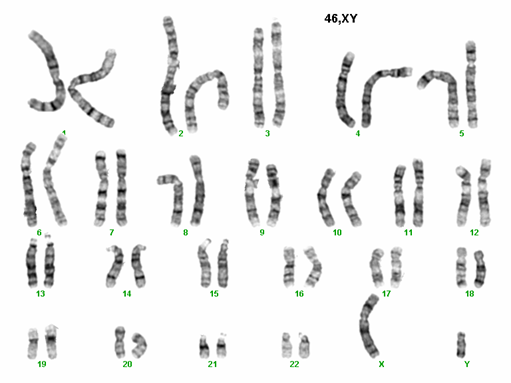 Body made up of millions of cells
Each cells had chromosomes
Chromosomes are packages   of Genes
Each contains genes in a linear order.
Gene for sickle cell disease (chromosome 11)
[Speaker Notes: In the slide you can see chromosomes arranged in pairs, this is called a karyotype (chromsome complement)
One of each pair is inherited from the mother, the other from the father
Ask participants - what sex is this individual? (Male, XY)]
Chromosomes
Human body cells contain 46 chromosomes in 23 pairs – one of each pair  inherited from each parent
Chromosome pairs 1 – 22 are called autosomes.
The 23rd pair are called sex chromosomes: XX is female, XY is male.
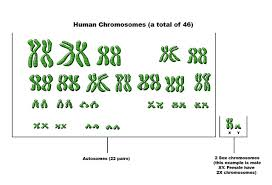 Classification of chromosomal anomalies
Numerical (usually due to de novo error in meiosis)	Aneuploidy 		- monosomy				- trisomy	Polyploidy		- triploidy
Structural (may be due to de novo error in meiosis or inherited) 	Translocations	 - reciprocal			 - Robertsonian (centric fusion)	Deletions	Duplications	Inversions
Different cell lines (occurs post-zygotically) 	Mosaicism
Chromosome Anomalies
Change in number
e.g. trisomy 21 Down syndrome; Edwards’ syndrome; Turner syndrome.
Usually an isolated occurrence.
Change in structure
e.g. translocations
May be inherited.
Chromosomal findings in early miscarriages
40% apparently normal

60% abnormal:
Trisomy (47 chromosomes – one extra)			30%

45,X (45 chromosomes – one missing)			10%

Triploidy (69 chromosomes – three sets)			10%

Tetraploidy (92 chromosomes – four sets)			5%

Other chromosome anomalies			5%
       (e.g. structural anomalies)
Most frequent numerical anomalies in liveborn
Autosomes
Down syndrome (trisomy 21: 47,XX,+21)
Edwards syndrome (trisomy 18: 47,XX,+18) 
Patau syndrome (trisomy 13: 47,XX+13)
Sex chromosomes
Turner syndrome 45,X
Klinefelter syndrome 47,XXY
All chromosomes
Triploidy (69 chromosomes)
Chromosomal deletions and duplications (not caused by translocations )
Are usually “one off”/de novo events occurring in meiosis.

Have a very low recurrence risk in future pregnancies.
Genes
DNA
25000
Genes are instructions that control the way we grow and develop.
Communicating Genetics
Negative terms Vs Neutral terms
Mutant/Variant
Defective/Altered or changed
Disease/condition
Risk/Chance
Carrier/Person with condition
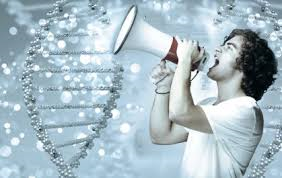 Common misconceptions
Risk is 1 in 4 so if I have one affected child others will be fine
Genetic is gender specific
My mother got genetic condition but I look like my father so I will be fine
I got faulty gene so I will be hundred percent get disease
I can be tested for any genetic conditions
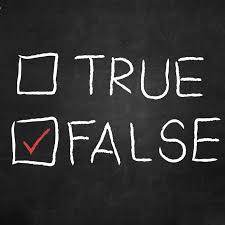 /
P
X weeks
Pedigree Symbols
Male
Marriage / Partnership
(horizontal line)
Female
Partnership that has ended
Person whose sex is unknown
Offspring (vertical line)
Pregnancy
Miscarriage
Parents and Siblings
Affected Male & Female
Carrier Male & Female
Supporting Genetics Education for Health
www.geneticseducation.nhs.uk
Supporting Genetics Education for Health
www.geneticseducation.nhs.uk
I:3
I:4
Norman
Elsie
Pugh
II:2
II:3
II:4
Judy
Judith
Howard
Pugh
21/2/1951
III:2
III:2
III:4
III:5
III:1
III:1
III:3
III:3
Stephen
Stephen
Kirsty
Kirsty
Richard
Richard
Duncan
Mark
16/3/1980
16/3/1980
5/8/1984
20/3/1982
20/3/1982
5/8/1984
Drawing a family pedigree
Build up the tree from the "bottom"starting with affected child and siblings.Record names, dates of birth.
Choose one parent.Ask about sibs and their children, then parents.
Use clear symbols: circles for femalessquares for males
Put a sloping line through the symbol(from the bottom left hand corner) if the person has died
I:1
I:2
I:3
I:4
Elizabeth
Norman
Arthur Smith
Elsie
Pugh
18/3/1918
27/6/1918
Colour in the symbol if the personis affected
II:1
II:2
II:4
II:3
Howard
Judith
Judy
Peter Smith
Pugh
1/10/1950
21/2/1951
III:1
III:2
III:3
III:4
III:5
Duncan
Mark
Kirsty
Stephen
Richard
5/8/1984
16/3/1980
20/3/1982
Add information on the other side of the family
Record names, dates of birth and maiden names
Ask for miscarriages, stillbirths or deathsin each partnership
“May I ask: have you had any children with other partners?”
I:1
I:2
I:3
I:4
Arthur
Elizabeth
Norman
Elsie
Smith
Pugh
18/3/1918
27/6/1918
II:1
II:2
II:3
II:4
II:5
Ann
Peter
Judith
Howard
Judy
Smith
Smith
Pugh
3/9/1953
1/10/1950
21/2/1951
III:1
III:2
III:3
III:4
III:5
III:6
Julian
Kirsty
Stephen
Richard
Duncan
Mark
Smith
14/11/1969
16/3/1980
20/3/1982
5/8/1984
Affected male
Unaffected female who has died
Affected female
Double line joins
union of
consanguineous
SB
couple
identical;
non-identical
Unaffected
Stillborn baby
Spontaneous
Therapeutic
person whose
of unknown
abortion
abortion
sex is unknown
sex
Other pedigree symbols
Twins:
Drawing a family pedigree
Ask about consanguinity:-“Are you and your partner related?”“Are there any surnames in common?”
Date and sign the pedigree.
For a known diagnosis (e.g. autosomal recessive)it may not be necessary to collect as much detail.
Record at least basic information on bothsides of the family even if a disorder issegregating on only one side.
Table 1 . Family history.
Family history
Autosomal dominant
Familial Hypercholesterolaemia
Polycystic Kidneys disease
Familial Breast cancer
Case1
Nikki 32 year lady came to see her GP as she is concerned and anxious because her sister age 45 diagnosed with breast cancer.
Autosomal dominant inheritance
Parents
Gametes
At
conception
Unaffected
Affected
Affected
Autosomal Dominant
Only alteration in one copy required
Each Generation
No sexual disparity
Any transmission
1 in 2 chance of inheriting condition
Huntington’s disease, Marfan’s Syndrome, FH, Myotonic Dystrophy
Autosomal Recessive
Cystic Fibrosis
Thalassaemia
Sickle Cell
Case History 2
Mary Brown 30 year old lady
8 weeks preg. First preg
Blood test through midwife last week – found to have sickle cell trait, advice to make appointment to see GP.
Parents
Carrier
Carrier
Sperm & eggs
Recessive Inheritance
Offspring
Normal
Carrier
Carrier
Affected
[Speaker Notes: With all recessive conditions, the child can only be affected if both parents are carriers. However, rarely new mutations can and do occur 
The slide is sequenced, at each level explain:
Both parents are carriers: they each have one altered and one usual copy of the gene instead of two usual copies. Carriers are usually healthy
Each sperm and egg cell (gamete) has a 50% chance of containing the altered copy of the gene, or a 50% chance of containing the usual gene 
If both parents are carriers, AT CONCEPTION each child has a 25% (1 in 4) risk of being affected with the condition and a 50% (1 in 2) chance of being a carrier]
Carrier
To explain this, we must talk about genes. 
Genes work in pairs. For each thing you inherit (for example, 
     the colour of your skin, hair and eyes) you get one gene from 
     your mother and one gene from your father. 
People who are carriers have inherited one unusual gene 
     for haemoglobin from one parent. Because they have 
     also inherited one usual gene for haemoglobin from the 
     other parent, they will never have a haemoglobin disorder 
     themselves. 
     But, if a carrier has a baby with another person who is 
    also a carrier, their baby has a 1 in 4 (25%) chance of 
    having a haemoglobin disorder such as sickle cell disease or 
    thalassaemia major.
Case History 3
Jane hobson 30 year old lady
Last consultation two weeks ago - found herself preg 6 weeks, taking pregna care, first preg, referred to midwife.
Carrier female
Affected male
Normal male
D
X-linked Recessive Inheritance
Male
Female
X
Y
X
X
One copy of an altered  gene on the X chromosome causes the disease in a male.
	= Hemizygote
An altered copy on one of the X chromosome pair causes carrier status in a female.
	= Heterozygote
Carrier female
Affected male
Normal male
X-Linked Recessive Inheritance
All men who inherit the mutation are affected 
Carrier females are usually unaffected
Appears to “skip” individuals.
Examples of X-Linked Recessive Conditions
Fragile X syndrome
Haemophilia
Duchenne muscular dystrophy (DMD)
Becker muscular dystrophy (BMD)
Fabry disease
Retinitis pigmentosa
Alport syndrome
Hunter syndrome
Ocular albinism
Adrenoleucodystrophy.
Case History 4
Ben 4 year old – Mother Emma coming to discuss about his health.
Ben is fit and not seen at surgery apart from her routine immunisations.
Discussion points
Lag time
No intervention
Denies choice for son
Indirect effect for father
Genetic counselling doesn’t mean genetic testing.
Ethical Issues
Patient Autonomy & right of Confidentiality
Finding unexpected information
Genetic testing for children
Indirect testing
Prenatal genetic diagnosis
Paternity testing
Huntington Disease (HD)
Clinical Classification
Movement/Cognitive/Psychiatric disorder
Mean onset age 35-55 years.
Prevalence
Incidence >1 in 10,000.
Genetic Testing
Diagnostic
Presymptomatic – counselling protocol.
Huntington Disease (HD)
Physical features: 
- involuntary movements
- weight loss
- abnormal gait
- speech & swallowing difficulties.

Psychiatric Manifestations:
- personality changes 
- depression
- aggression
- early onset dementia.
Advantages of predictive testing for Huntington disease
Uncertainty of gene status removed.
If negative:
 concerns about self and offspring reduced.
If positive: 
make plans for the future
arrange surveillance/treatment if any
inform children/decide whether to have children.
Disadvantages of predictive testing for Huntington disease
If positive:
removes hope 
introduces uncertainty (if and when)
known risk to offspring
impact on self/partner/family/friends
potential problems with insurance/mortgage.
If negative:
expectations of a ‘good’ result
‘survivor’ guilt.
Genetic Counselling
Not a traditional counselling
Genetic Counselling is a process whereby individuals and their families are assisted in addressing their concerns relating to the adjustment to, development or transmission of a genetic disorder.
Cancer Genetics
Most common Sporadic
10% Cancers are familial
5% Cancers are hereditary
Common Hereditary Cancers
Breast and ovarian
Colon cancers (Lynch syndrome, FAP)
Gastric cancer
Multiple endocrine neoplasia (MEN)
Neurofribomatosis
Peutz-Jeghers syndrome
Pheochromocytoma
Retinoblastoma
Von Hippel-Lindau disease
Wilm’s tumour
Familial Breast Cancer
Breast cancer affects one in eight women
Typically presents earlier than sporadic breast cancer, and is more often bilateral than in sporadic cases.
Ovarian cancer is more common in familial breast cancer. 
The incidence of breast cancer under the age of 30 years in FBC is 6.9% compared with 1.8% in the general population 
Autosomal dominant pattern of transmission
Genetics of FBC
Gene on chromosome 17, which is now known as BRCA1
BRCA1, BRAC2 and TP53 are all tumour suppressor genes, which aid in repairing DNA damage and trigger cell death in mutated cells
Mutations in these genes thus result in an increased susceptibility to neoplastic transformation
Up to 65% of women with BRCA1 and 45% with BRCA2 are susceptible to developing breast cancer by the age of 70 years
Breast Cancer risk factors
Hormonal: Increasing age, early menarche, late menopause and late pregnancy
Life style factors: weight, smoking, alcohol.
When to refer
One first-degree female relative diagnosed with breast cancer under the age of 40 years.
One first-degree male relative diagnosed with breast cancer at any age.
One first-degree relative with bilateral breast cancer where the first primary was diagnosed under the age of 50 years.
Two first-degree relatives, or one first-degree and one second-degree relative, diagnosed with breast cancer at any age.
One first-degree or second-degree relative diagnosed with breast cancer at any age and one first-degree or second-degree relative diagnosed with ovarian cancer at any age (one of these should be a first-degree relative).
Three first-degree or second-degree relatives diagnosed with breast cancer at any age.
When to refer
Bilateral breast cancer.
Male breast cancer.
Ovarian cancer.
Jewish ancestry.
Sarcoma in a relative younger than 45 years of age.
Glioma or childhood adrenal cortical carcinomas.
Complicated patterns of multiple cancers at a young age.
Two or more relatives with breast cancer on the father's side of the family.
Faulty genes – BRCA1, BRCA2 and TP53
Secondary/Tertiary care
Genetic testing
Yearly screening
Preventative surgery
Chemoprophylaxis
HRT and COC
Advice should be offered on hormonal contraception:
A family history of breast cancer is not a contraindication to any form of hormonal contraception or intrauterine device.
If the woman is a carrier of a known gene mutation associated with breast cancer, use of combined hormonal contraceptives should be discussed with a specialist genetics service.
If a woman is considering hormone replacement therapy (HRT), specialist advice should be sought if she fulfills the criteria for specialist assessment of her risk of breast cancer.
Familial Hypercholesterolaemia
Family history of premature coronary heart disease and total cholesterol above 7.5
Resources
RCGP. InnovAiT (the journal for Associates in Training (AiTs)), August 2008 edn
The e-GP course on Genetics in Primary Care
RCGP elearning Genetics in cancer
Nice CKS FBC
www.geneticeducation.nhs.uk
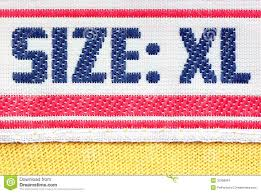 Thank you
According to test your obesity is Genetic… instead of XY you are XL!!!